2017 Commonwealth Fund International Health Policy Survey of Older Adults in 11 Countries
Media Teleconference
November 14, 2017		

Robin Osborn
Vice President and Director
International Program in Health Policy and Practice Innovations
2017 INTERNATIONAL HEALTH POLICY SURVEY OF OLDER ADULTS
Key Findings:
Caring for aging citizens well is a challenge all nations face. 
Overall, U.S. seniors are worse off than their counterparts in the other 10 nations- they  are the sickest, most likely not to be able to afford needed health care and to struggle to have basic needs, like food and housing, met
In the other countries, which have universal coverage, seniors face lower cost sharing and have the benefit of a stronger social safety net.
“High-need” older adults in the 11 countries were  more  likely not to have basic needs met, experienced more mental health problems and social isolation, were at greater risk of falls, and, often had more poorly coordinated care
HEALTH STATUS, FUNCTIONAL LIMITATIONS, UTILIZATION AND ECONOMIC AND SOCIAL VULNERABILITY
Older Adults with Three or More Chronic Conditions*Percent (%)
CAN26
SWIZ
17
NET
17
NOR
17
US36
FRA
20
AUS
17
SWE
21
NZ
13
Source: 2017 Commonwealth Fund International Health Policy Survey of Older Adults
* Chronic conditions: joint pain or arthritis; asthma or chronic lung disease; cancer; diabetes; heart disease, including heart attack; hypertension or high blood pressure, and/or stroke.
UK
24
GER
24
HEALTH STATUS, FUNCTIONAL LIMITATIONS, UTILIZATION AND ECONOMIC AND SOCIAL VULNERABILITY
Older Adults who Experienced Economic Vulnerability in the Past Year*
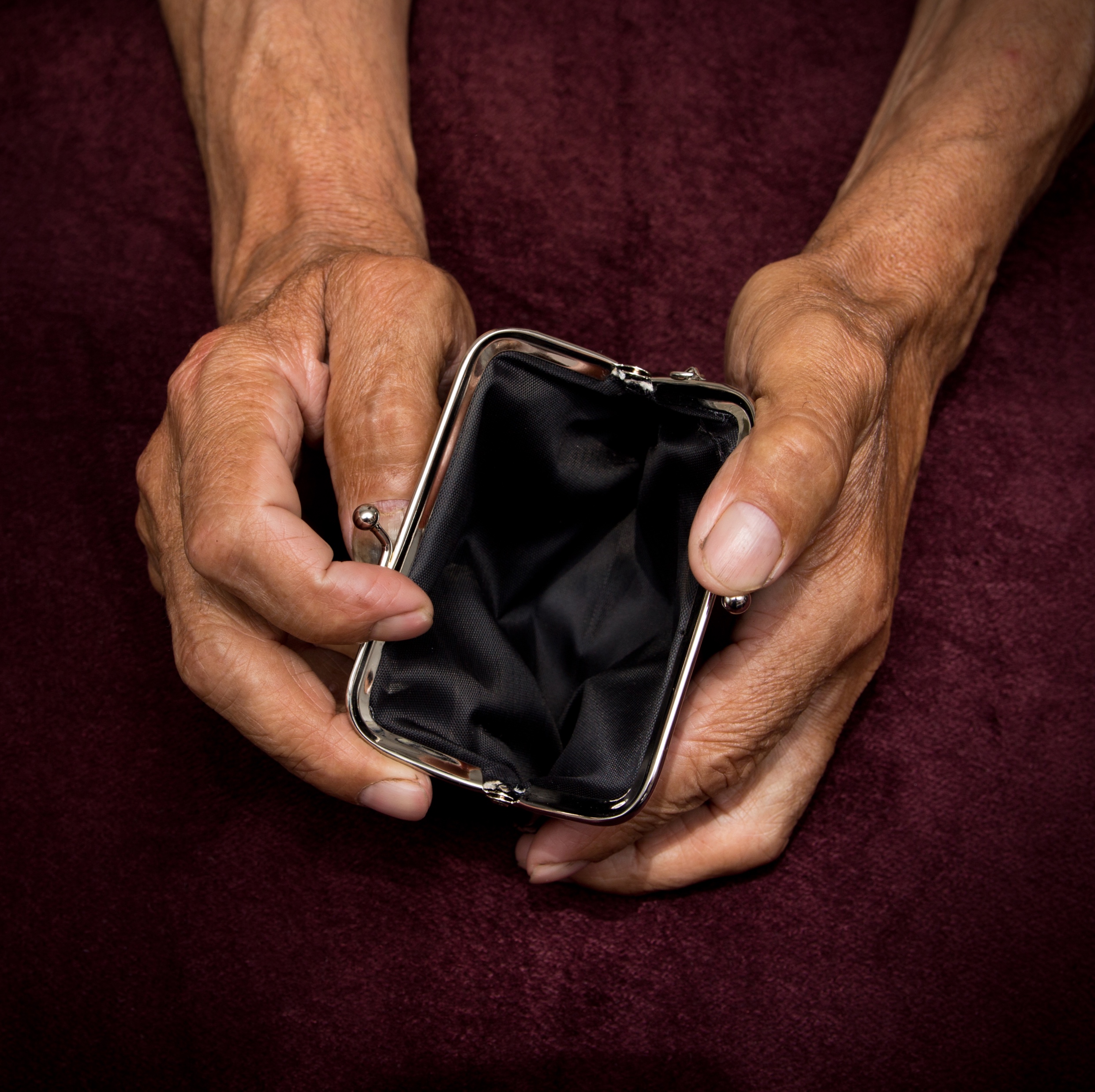 NOR
SWE
NZ
UK
NET
FR
SWIZ
10%
US
OR LESS
25%
Source: 2017 Commonwealth Fund International Health Policy Survey of Older Adults
*Economic vulnerability: "Always" or "usually" stressed or worried about having enough money to 1) buy nutritious meals, 2) pay rent or mortgage, 3) pay for other monthly bills like electricity, heat, and your telephone in the past year; and/or 4) having had problems paying or being unable to pay any medical bills in the past year.
AFFORDABILITY & COST-RELATED ACCESS BARRIERS
Older Adults Who Experienced Cost-related Access Problems to Care in Past Year *Percent (%) who had to forgo care because of cost
Source: 2017 Commonwealth Fund International Health Policy Survey of Older Adults
* Cost-related access problem in past year, including: 1) Did not see doctor when sick; 2) skipped medical test or treatment recommended by doctor; and/or 3) did not fill prescription or skipped doses because of the cost in past year.
AFFORDABILITY & COST-RELATED ACCESS BARRIERS
Older Adults Who Did Not Receive Needed Help with Activities of Daily Living Because of Cost
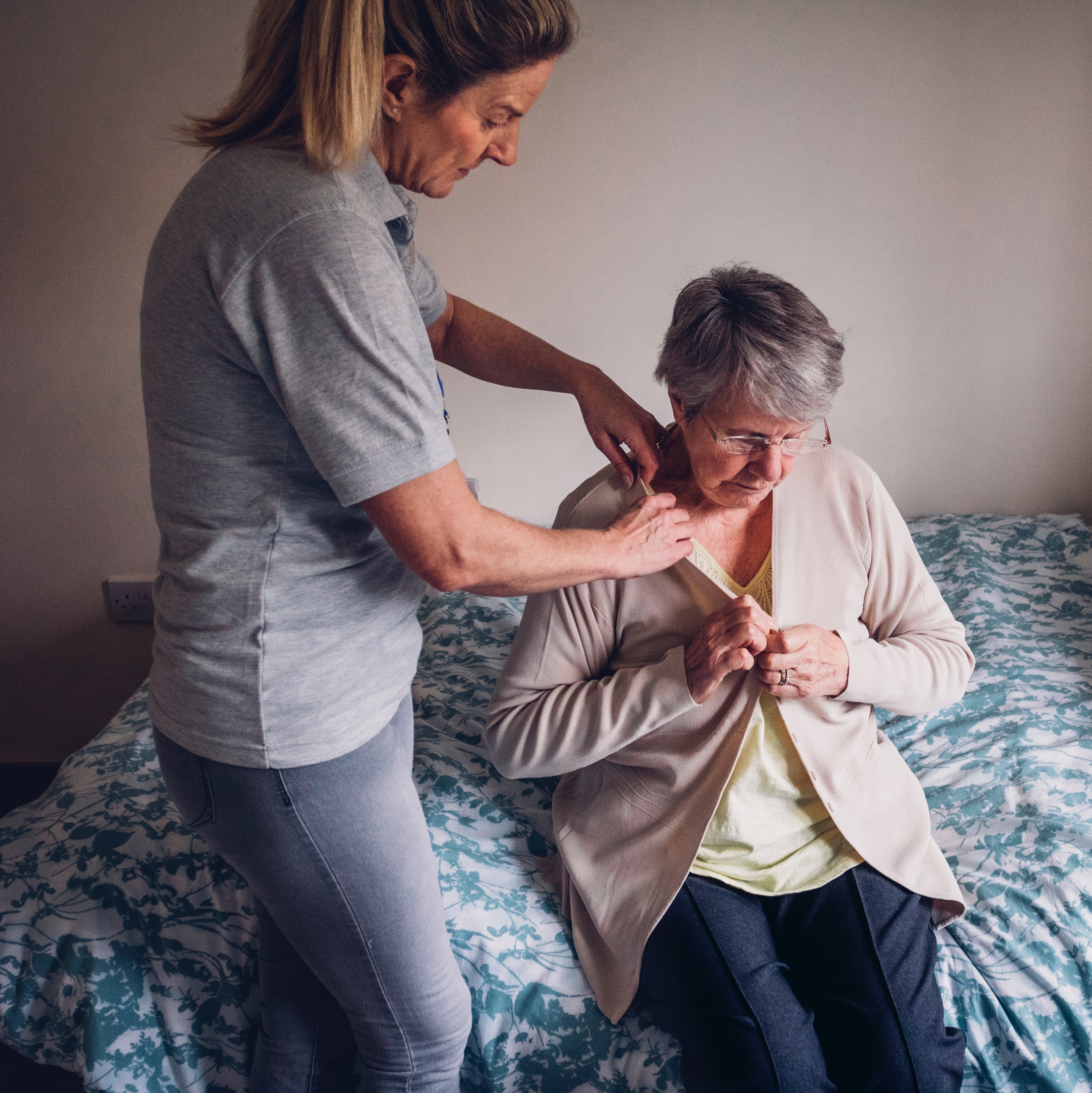 ABOUT
20%
CAN*
AUS
US
OR MORE
*19%
SWE
FR
NET
UK
SWIZ
10%
OR LESS
Source: 2017 Commonwealth Fund International Health Policy Survey of Older Adults
Definition: Older adults with functional limitations who did not receive the help they needed with their functional limitations due to cost.
Population: Older adults with functional limitations (because of a health problem needs someone to help them with housework, preparing meals, managing daily medications or shopping). 
Data not shown: Germany, New Zealand and Norway excluded due to small sample size (<100 respondents).
TIMELINESS OF CARE
Older Adults Who Waited 6 days or More for an AppointmentPercent (%)
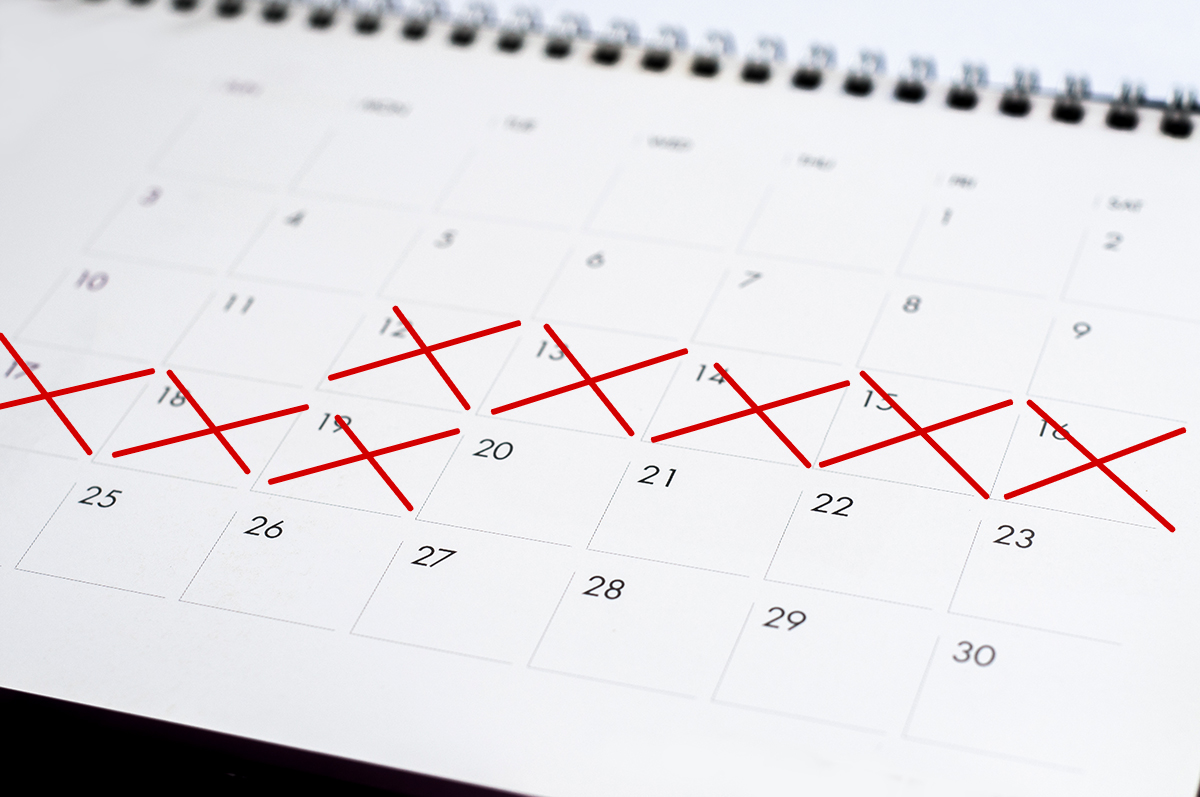 Source: 2017 Commonwealth Fund International Health Policy Survey of Older Adults
Long wait time: Waited six days or more for an appointment to see someone when sick.
Population: Excludes adults who did not need to make an appointment.
PATIENT ENGAGEMENT AND HEALTH PROMOTION
Older Adults Who Talked With Doctor About Health Promotion in Last 2 Years
 = 50% or More Reported Talking With Doctor About Health Promotion
Source: 2017 Commonwealth Fund International Health Policy Survey of Older Adults
Definition: During past two years, talked with doctor or other clinical staff at regular place of care about healthy diet, exercise and physical activity; things in life that cause stress; or falls, among whose self-perceived risk of falling is high or moderate.
EXPERIENCES OF HIGH-NEED OLDER ADULTS
Percent of Older Adults with ‘High-needs’ (%)
Source: 2017 Commonwealth Fund International Health Policy Survey of Older Adults 
High-need definition: Percent of older adults with either three or more chronic conditions or functional limitations.
EXPERIENCES OF HIGH-NEED OLDER ADULTS
High-need Older Adults Experience Greater Cost Barriers to Receiving Care*
High-need
Not high-need
US *
AUS *
NZ
GER
CAN *
SWIZ
NET
UK *
NOR
FR
SWE
Percent of older adults
Source: 2017 Commonwealth Fund International Health Policy Survey of Older Adults
Population: High-need older adults are defined as having three or more chronic conditions or a functional limitation.
* Cost-related access problem in past year, including: 1) Did not see doctor when sick; 2) skipped medical test or treatment recommended by doctor; and/or 3) did not fill prescription or skipped doses because of the cost in past year. 
Asterisk(*) indicates that the differences between high need and not high need are significant below p<0.05.
2017 INTERNATIONAL HEALTH POLICY SURVEY OF OLDER ADULTS
Lessons Learned from 2017 International Health Policy Survey
U.S. seniors  are sicker, more economically vulnerable, and face greater financial barriers to medical care and social care than older adults in the 10 other countries
Older adults across countries face gaps in timely access to care
Across countries, health promotion is a missed opportunity
 Strengthening the social safety net is critical for addressing the challenges facing high-need elderly 
Innovative programs are needed  for high-need elderly that address both health and social care needs
2017 INTERNATIONAL HEALTH POLICY SURVEY OF OLDER ADULTS
Methods:

20th annual survey; 7th survey on older and/or sicker adults 
Views and experiences of adults 65 years and older in 11 countries
Total sample included 22,913 older adults
Samples sizes: Australia (2,500), Canada (4,549), France (750), Germany (751), Netherlands (750), New Zealand (500), Norway (750), Sweden (7,000), Switzerland (3,238), United Kingdom (753), United States (1,392)
Telephone Survey  (with online component in Switzerland) conducted March to June 2017
2017 INTERNATIONAL HEALTH POLICY SURVEY OF OLDER ADULTS
Acknowledgements
With thanks to co-authors Don Moulds, Michelle Doty, Dana Sarnak and Arnav Shah, to SSRS, and Roosa Tikkanen for contributions to the content and production of this presentation.
SPECIAL THANKS TO OUR COUNTRY CO-FUNDERS:
Australia: New South Wales Bureau of Health Information and Victoria Department of Health and Human Services
Canada: Canadian Institute for Health Information, Canadian Institutes of Health Research, Health Quality Ontario, and Commissaire à la Santé et au Bien-être du Québec
France: Haute Autorité de Santé and Caisse Nationale d’Assurance Maladie des Travailleurs Salariés
Germany: Federal Ministry of Health and Federal Institute for Quality Assurance and Transparency in Health Care (IQTIG) 
Netherlands: Ministry of Health, Welfare, and Sport and the Scientific Institute for Quality of Healthcare at Radboud University Nijmegen Medical Centre
Norway: Norwegian Knowledge Centre for the Health Services
Sweden: Ministry of Health and Social Affairs and the Swedish Agency for Health and Care Services Analysis 
Switzerland: Federal Office of Public Health